Insurance and Covid-19
Presented by: Sean P. Bell  RIB
                      VICE PRESIDENT
			 Canadian Insurance Brokers Inc.
			 sbell@cibi.ca  416.486.0951
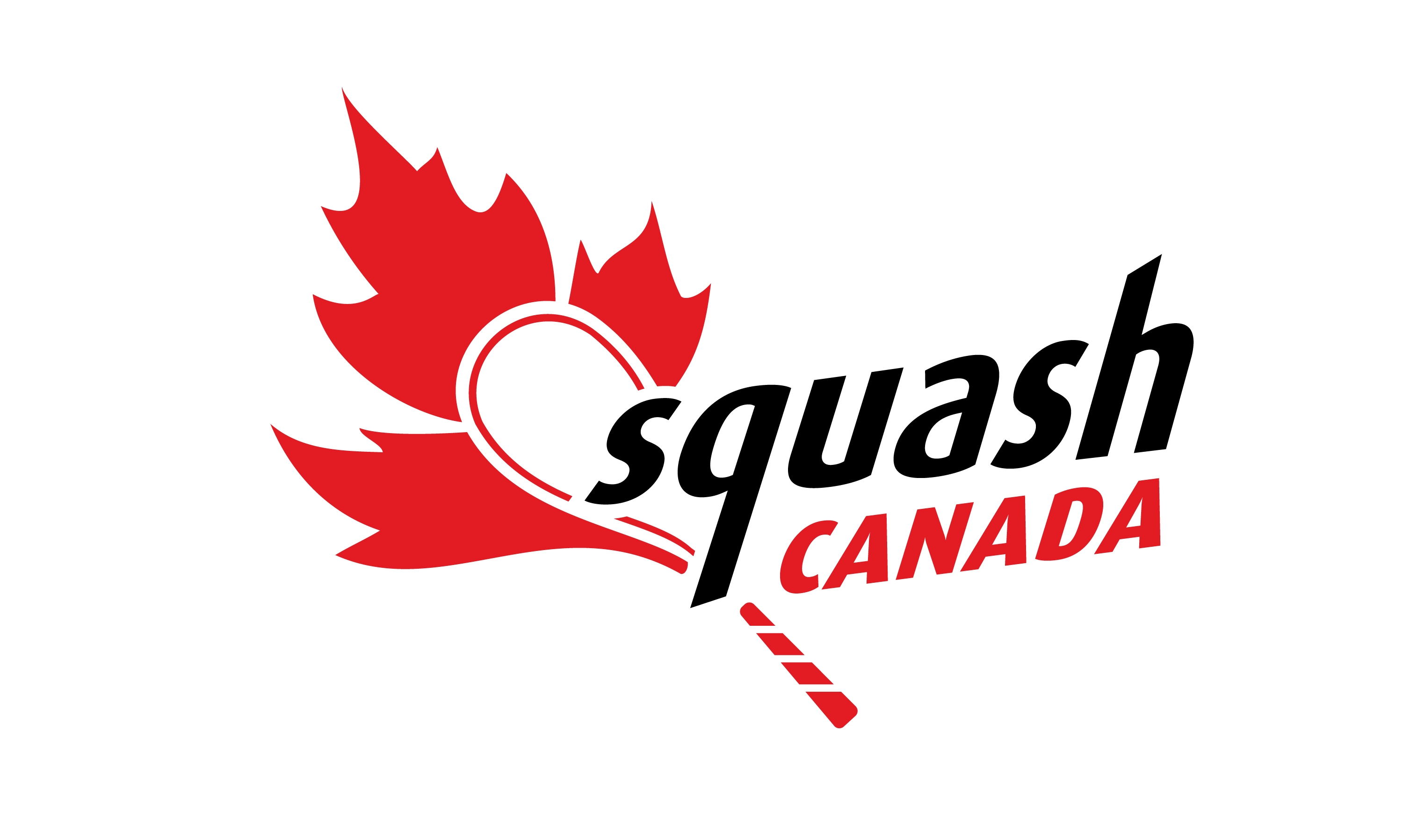 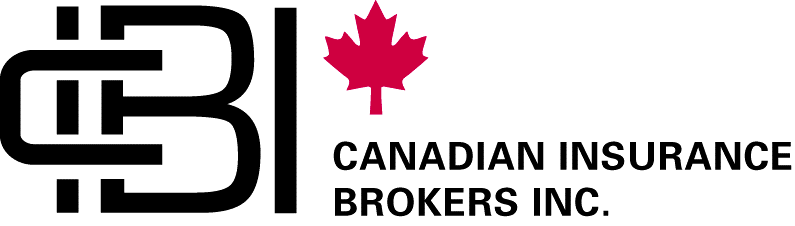 Agenda For Today
What is insurance
Policy limitations and communicable disease exclusions
Claims examples and scenarios
Risk Management, protocols and waivers
Q & A session
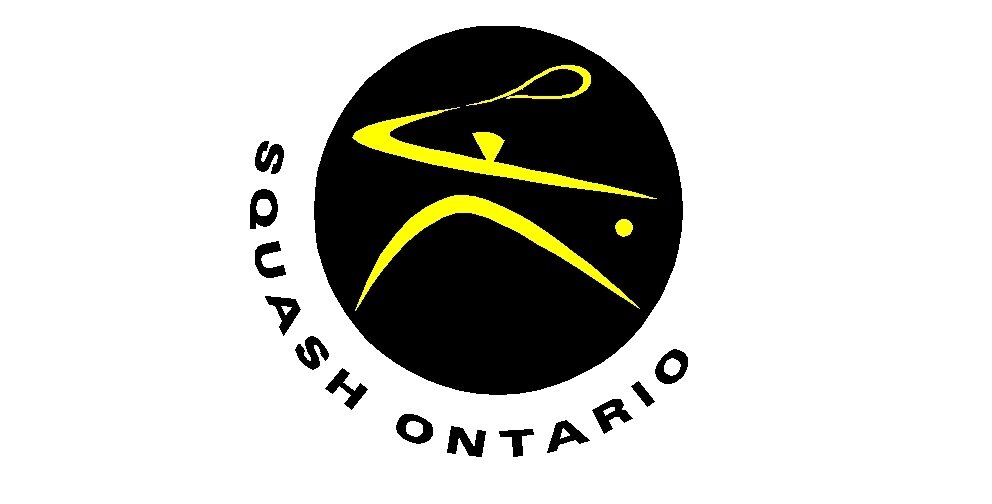 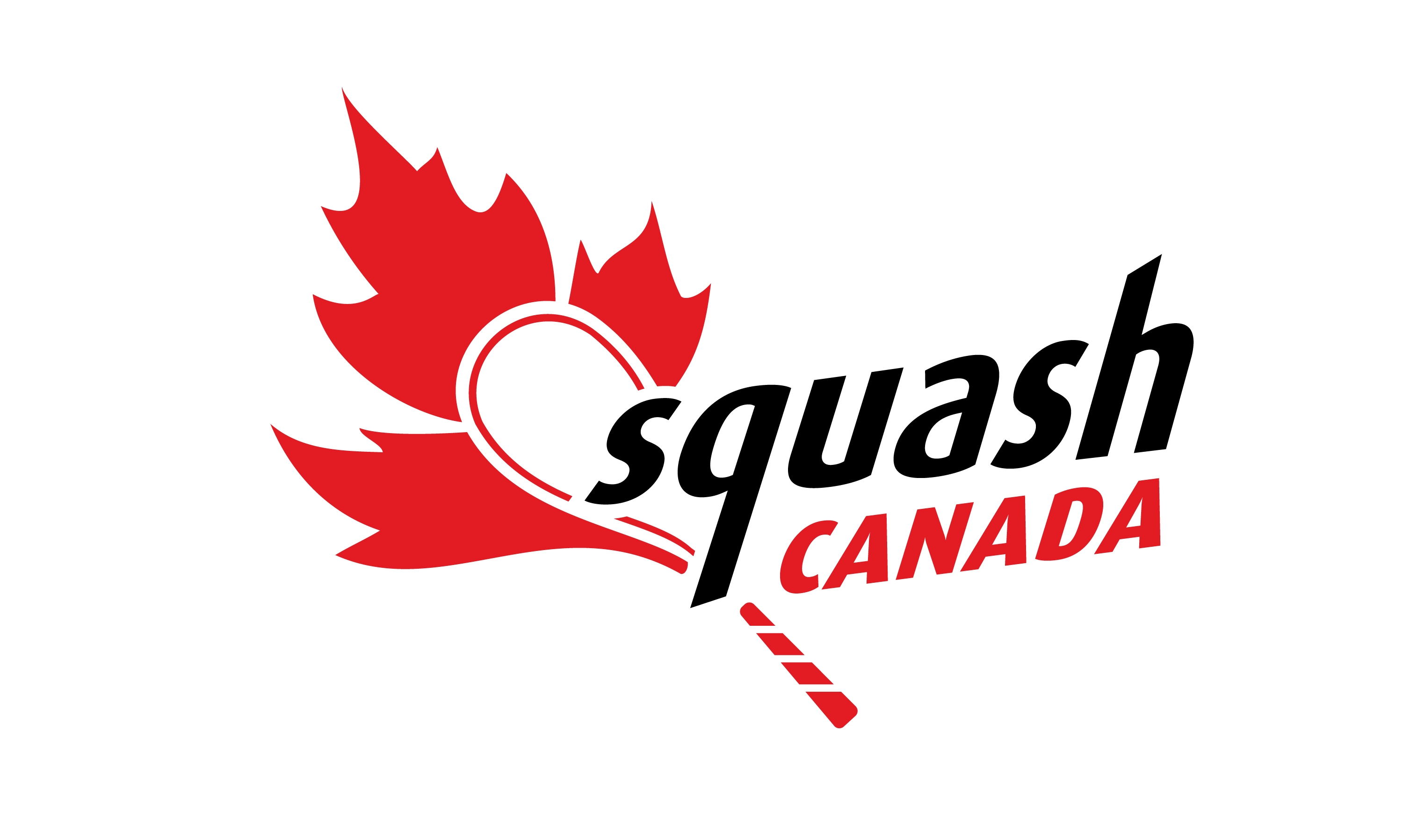 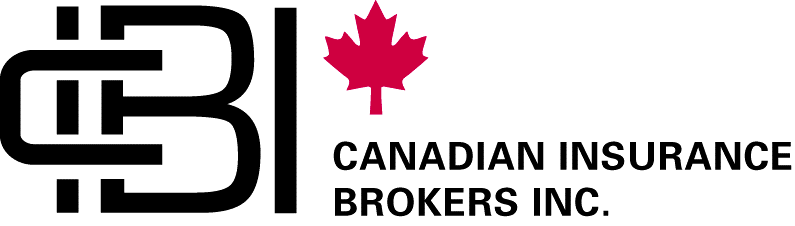 Insurance 101
What is insurance?
Insurance is the best way to transfer risk and an essential aspect of risk management
Why buy insurance?
To transfer risks you carry to an insurance company to avoid financial loss
Elements of an insurance policy
Two sections: Property and Casualty
General liability insuring clause?
a. We will pay those sums that the insured becomes legally obligated to pay as "compensatory damages" because of "bodily injury“ or "property damage" to which this insurance applies. We will have the right and duty to defend the insured against any "action“ seeking those "compensatory damages". However, we will have no duty to defend the insured against any "action" seeking "compensatory damages" for "bodily injury" or "property damage" to which this insurance does not apply. We may, at our discretion, investigate any "occurrence" and settle any claim or "action" that may result. But:
(1) The amount we will pay for "compensatory damages" is limited as described in Section III – Limits Of Insurance; and
(2) Our right and duty to defend end when we have used up the applicable limit of insurance in the payment of judgments or settlements under Coverages A, B or medical expenses under Coverage C.
Bodily injury
Bodily injury is bodily injury, sickness or disease sustained by a person, including death resulting from any of these at any time
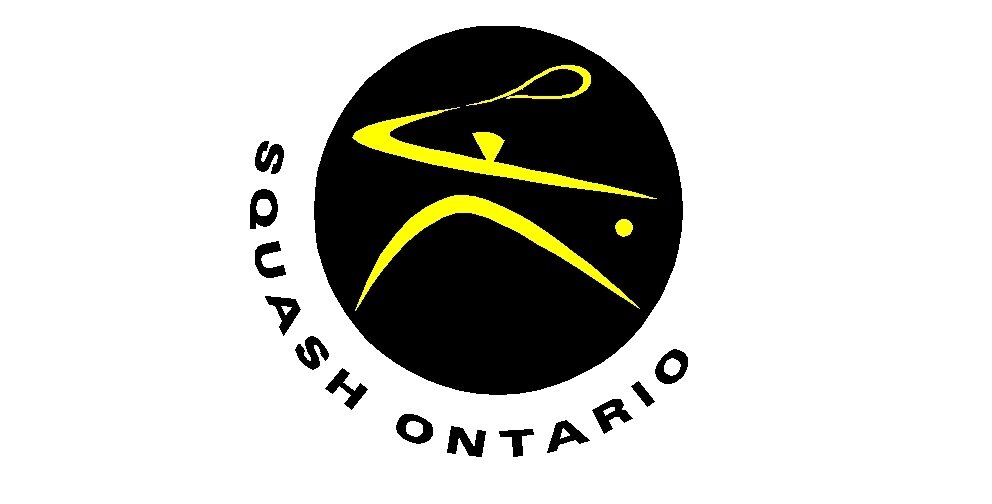 Pre-Covid Insurance Policy Scenarios
Scenario 1:
A virus exclusion present, total mould, mildew, fungi,, and organic pathogen exclusion
Option to carve back coverage for Covid
In consideration of the payment of Premium stated in the Declarations, we agree, subject to all terms and conditions of this Policy, to pay on behalf of the Insured all Loss, in excess of the applicable Deductible and within the Limits of Liability, which the Insured becomes legally obligated to pay because of Bodily Injury for Claim(s) arising out of a bodily injury arising from covid-19, provided such Claim is first made against the Insured and reported to us during the Policy Period or any Extended Reporting Period.
THIS COVERAGE EXTENSION IS ON A CLAIMS MADE AND REPORTED BASIS.
Time is of the essence clause: By the purchase of this exception, the insured expressly acknowledges that time is of the essence in the reporting requirements set forth herein.
Scenario 2:
Policy Silent -> Therefore coverage exists
Insurers rapidly adapting the communicable disease exclusion
Communicable Disease Exclusion
Coverage under this policy does not apply to any actual or alleged liability for any legal remedy of any kind whatsoever, including but not limited to damages, interest, mandatory or other injunctive relief, statutory order or penalties, legal or other costs, or expenses of any kind, arising directly or indirectly, in consequence of or in any way involving actual, alleged or threatened contact with, spread of, exposure to or infection by “Communicable Disease”. This exclusion applies regardless of any other contributing or aggravating cause or event that contributes concurrently or in any sequence to the actual or alleged liability.

“Communicable Disease” means any infectious disease, virus, bacterium or other microorganism which can be transmitted directly or indirectly from any human or animal organism to another human or animal organism, including by but not limited to airborne transmission, bodily fluid transmission, transmission from or to any surface or object or solid, liquid or gas, or between organisms.
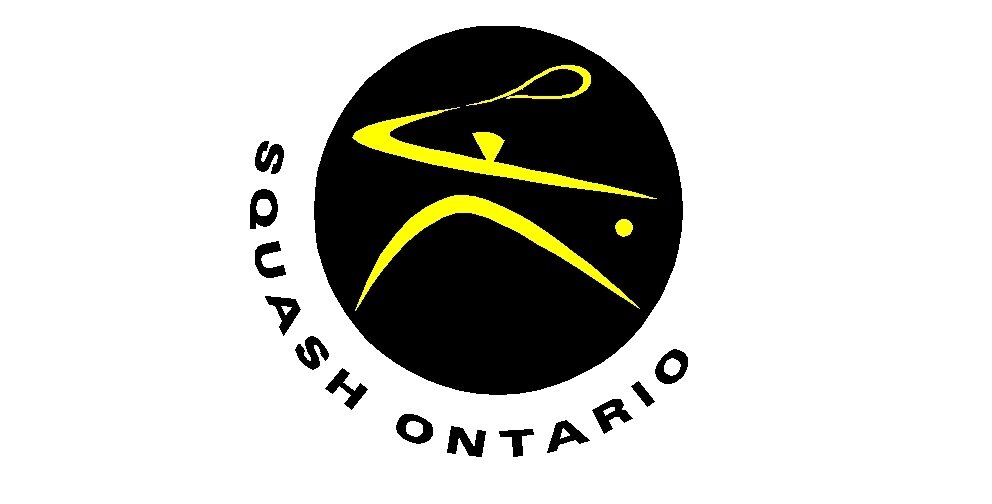 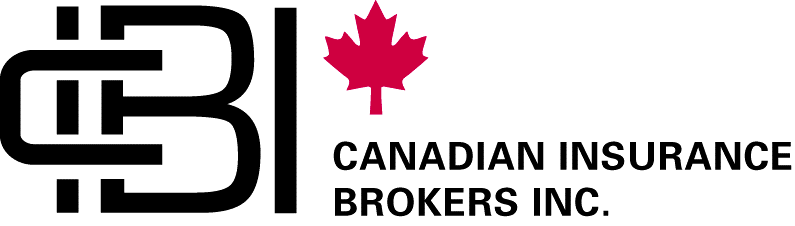 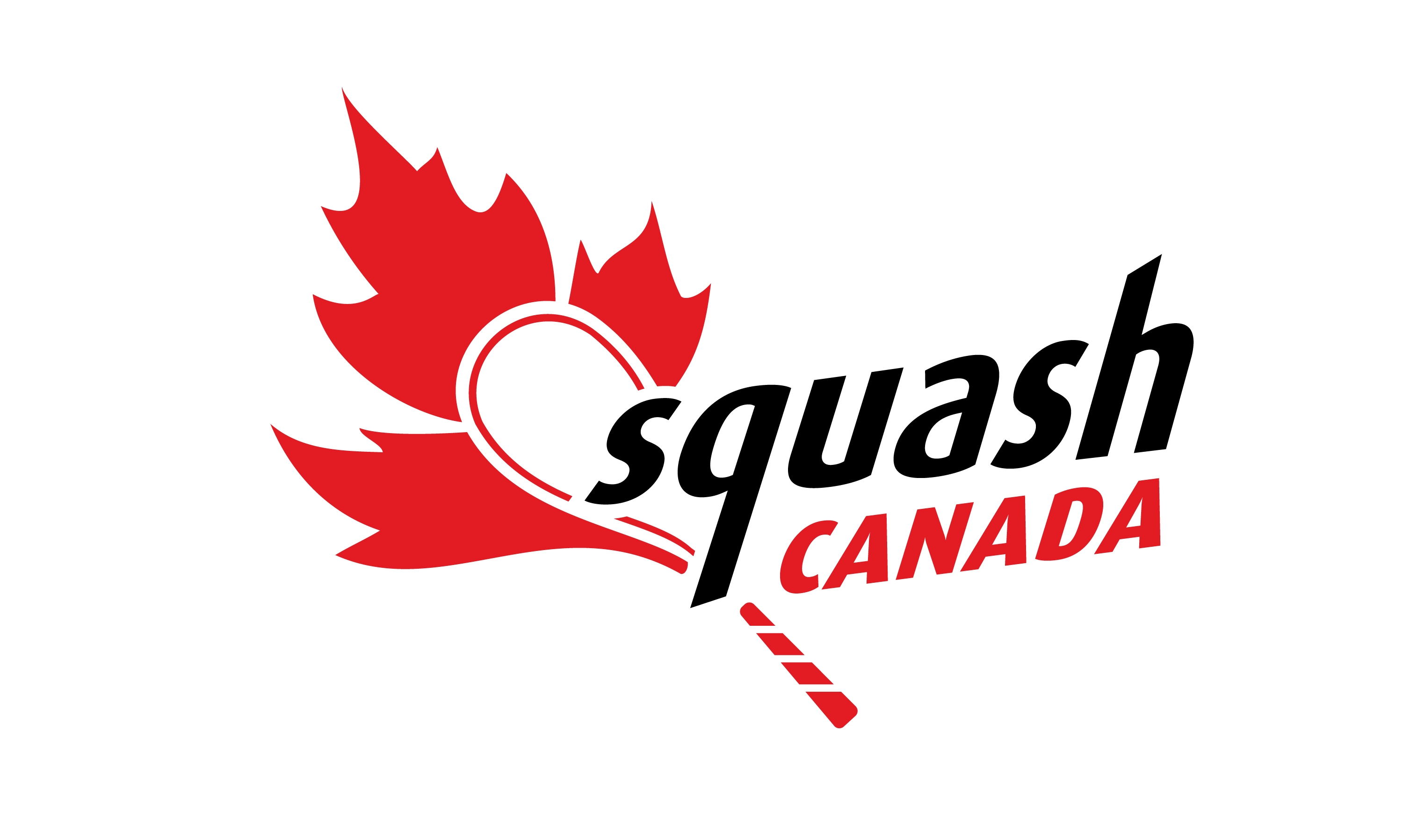 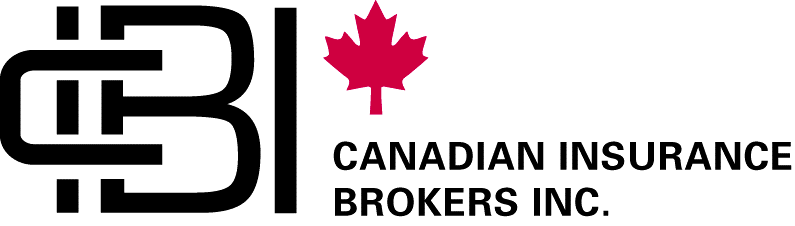 Claims examples and scenarios
Third-party sues for contracting virus

Third-party sues for wrongful death from contacting virus

Employee sues employer for employment practices related liability
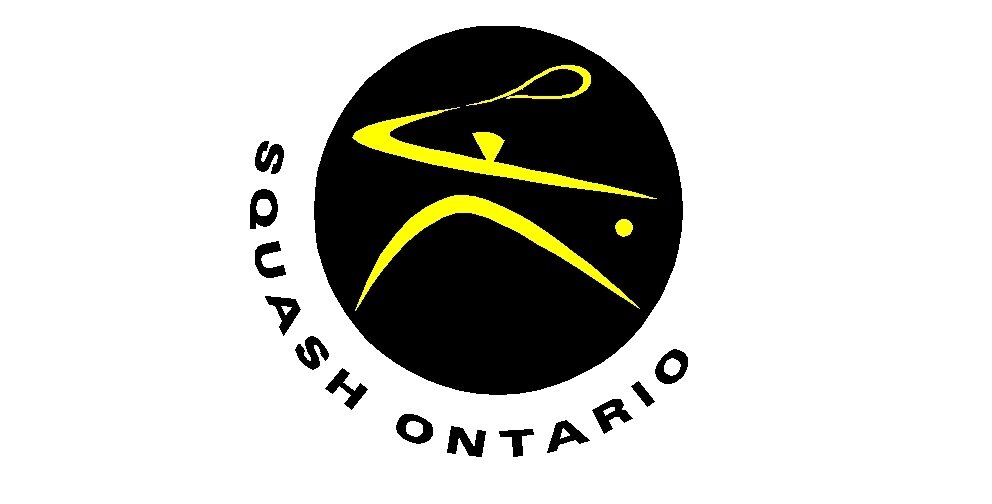 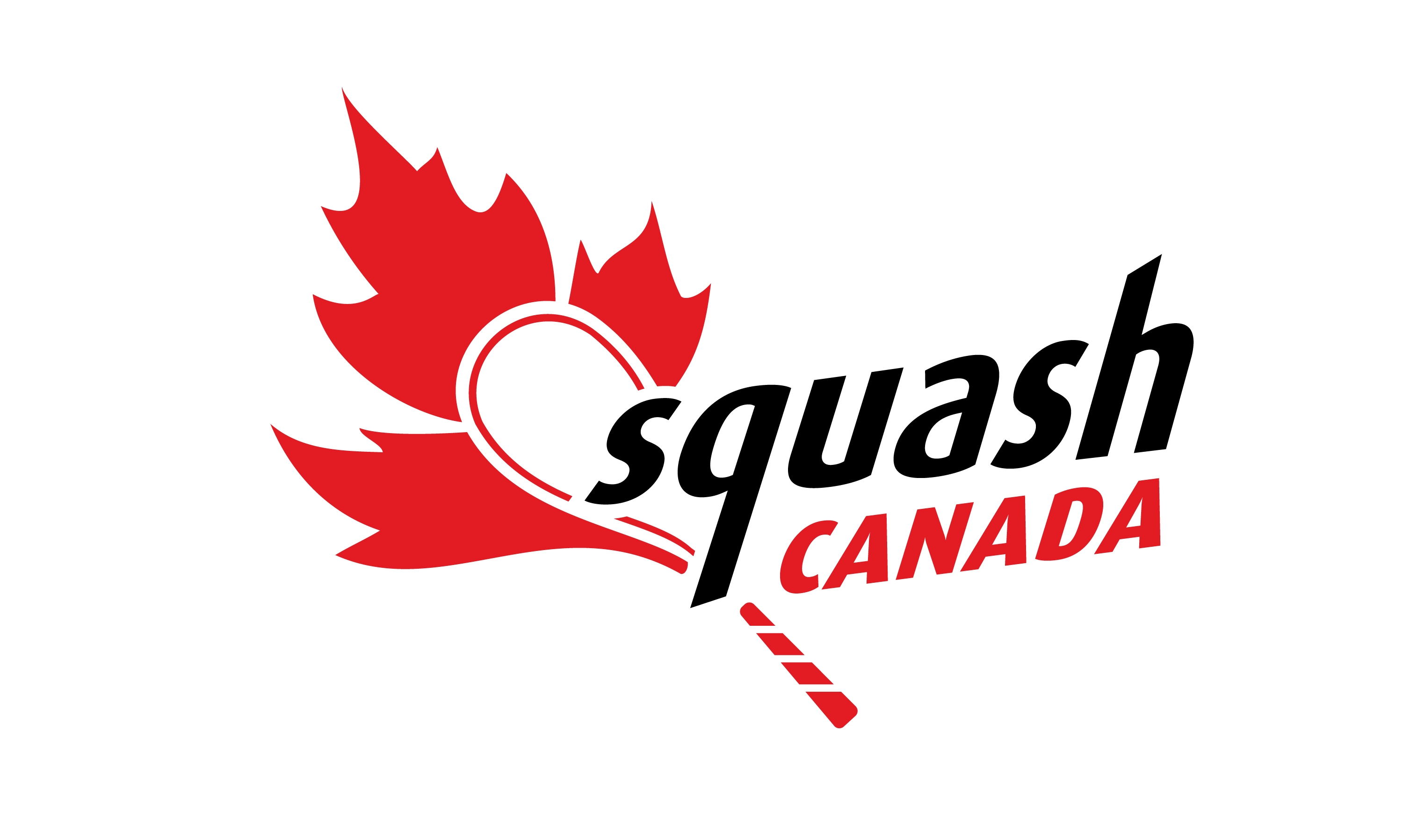 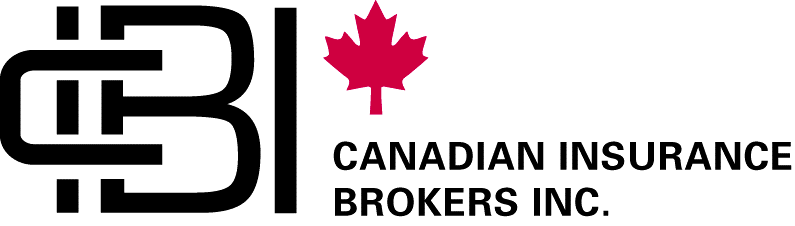 Reducing Liability through Risk Management
Preventative vs reactionary measures
Protocols as laid out by Squash Ontario:
In accordance with all local health authorities, health and safety
Daily, weekly updates. Situation very fluid, therefore needing constant monitoring
Disinfection, disinfection, disinfection!!
Reactionary
What to do in the event of a case, who is it reported to (chief health officer)
Pods are a must, as are pod participants date and time logs
Contact legal, contact insurance providers
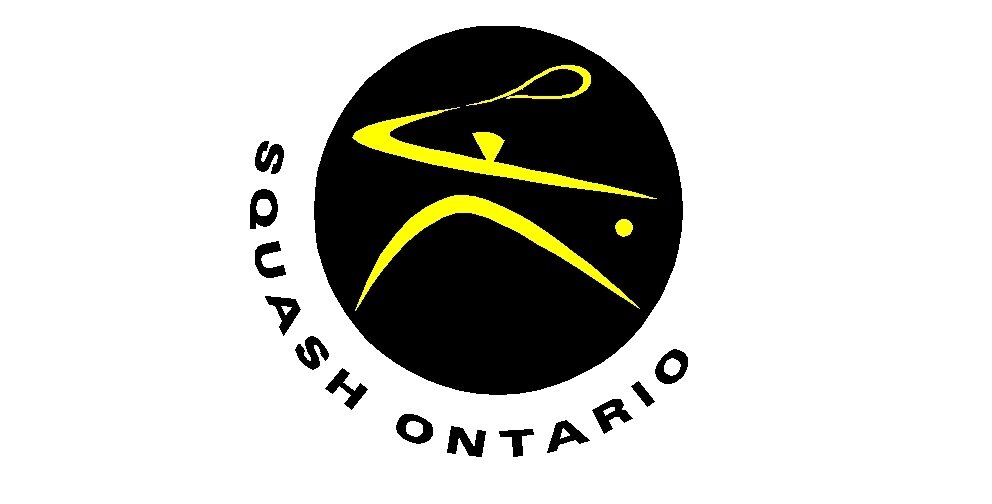 Waivers
Use of waivers to limit legal liability
Waivers are NOT a substitute for good practices
Requiring regular attestations as to good health
Use of Waivers
Facility use
Remote training
Event attendance
Enforceability of waivers is another conversation, particularly the use of digital waivers
Parents and members need to be partners in these protocols, educated on these new practices in order to properly protect the health and welfare of athletes
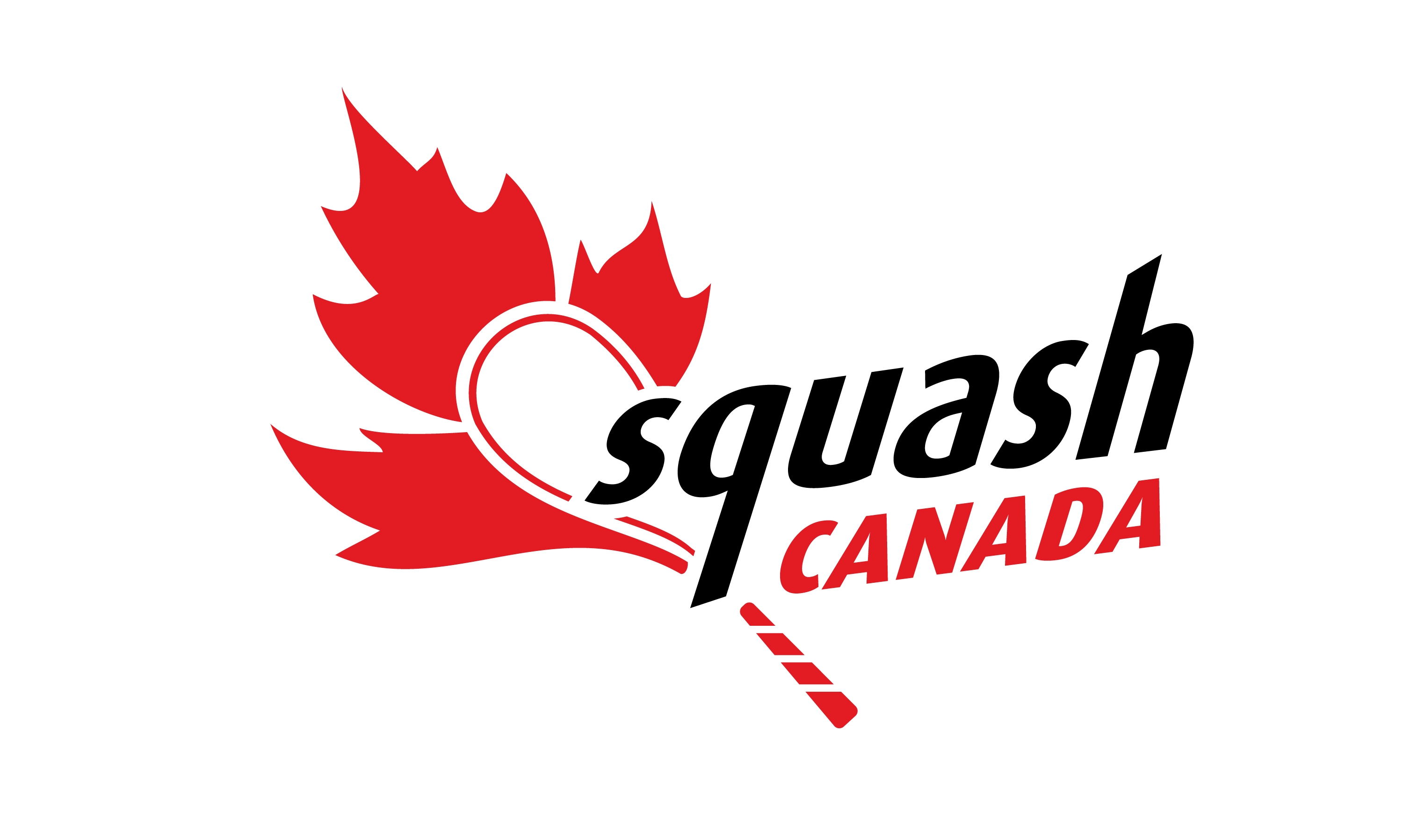 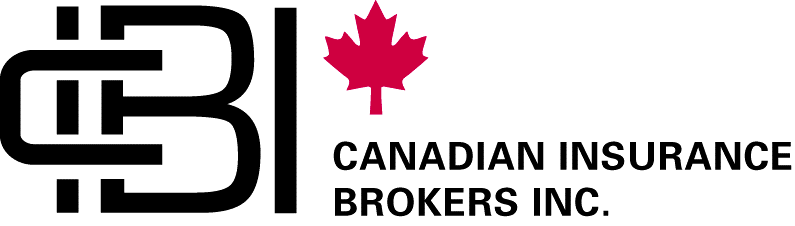 Thank you for taking part in this webinar!Q&A Session
Sean Bell
Vice President
Canadian Insurance Brokers Inc.

     sbell@cibi.ca
     416-486-0951
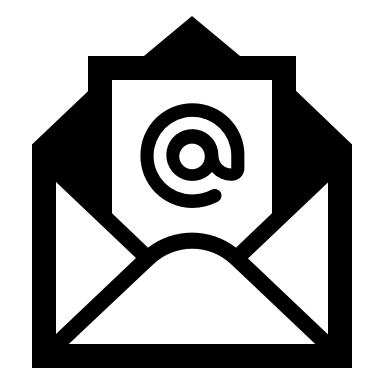 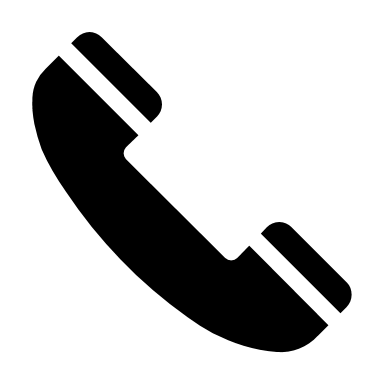 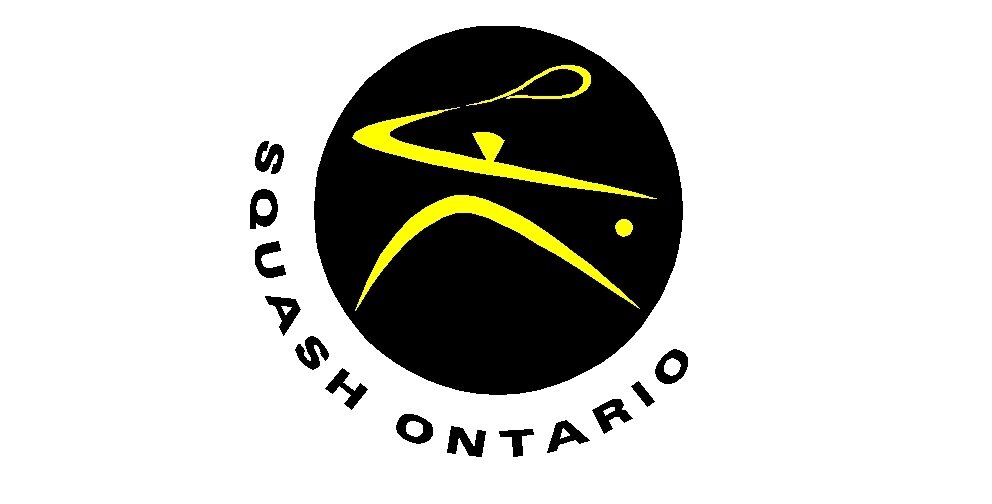